Nasze wygrane w konkursach Gratulujemy zwycięzcom !
Kamila Pasternak - Opalko
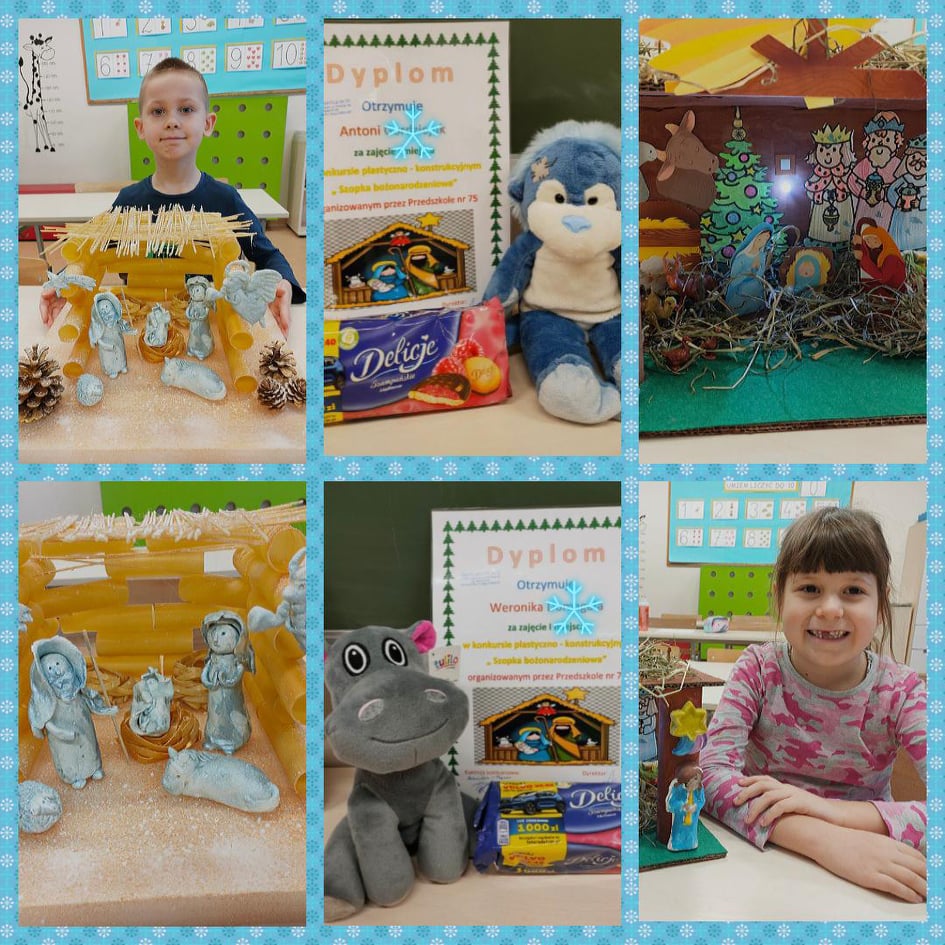 I miejsca dla Werki i Antka w konkursie „Szopka bożonarodzeniowa”. – na zdjęciach Weronika i Antek z dyplomami, nagrodami i szopkami wykonanymi z rodzicami.
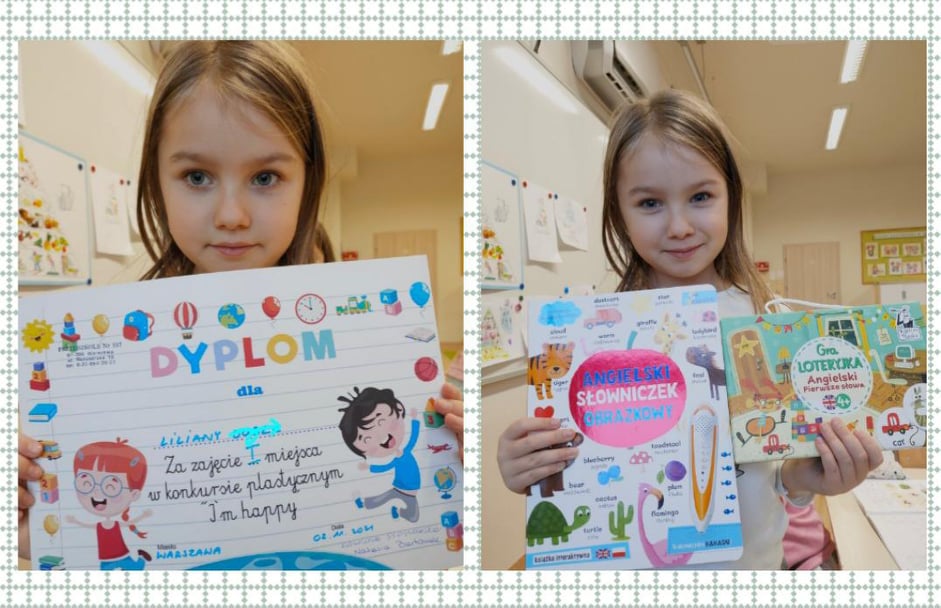 I miejsce dla Lilki w konkursie „I’ am happy”. – zdjęcie przestawaia Lilkę z dyplomem i nagrodami.
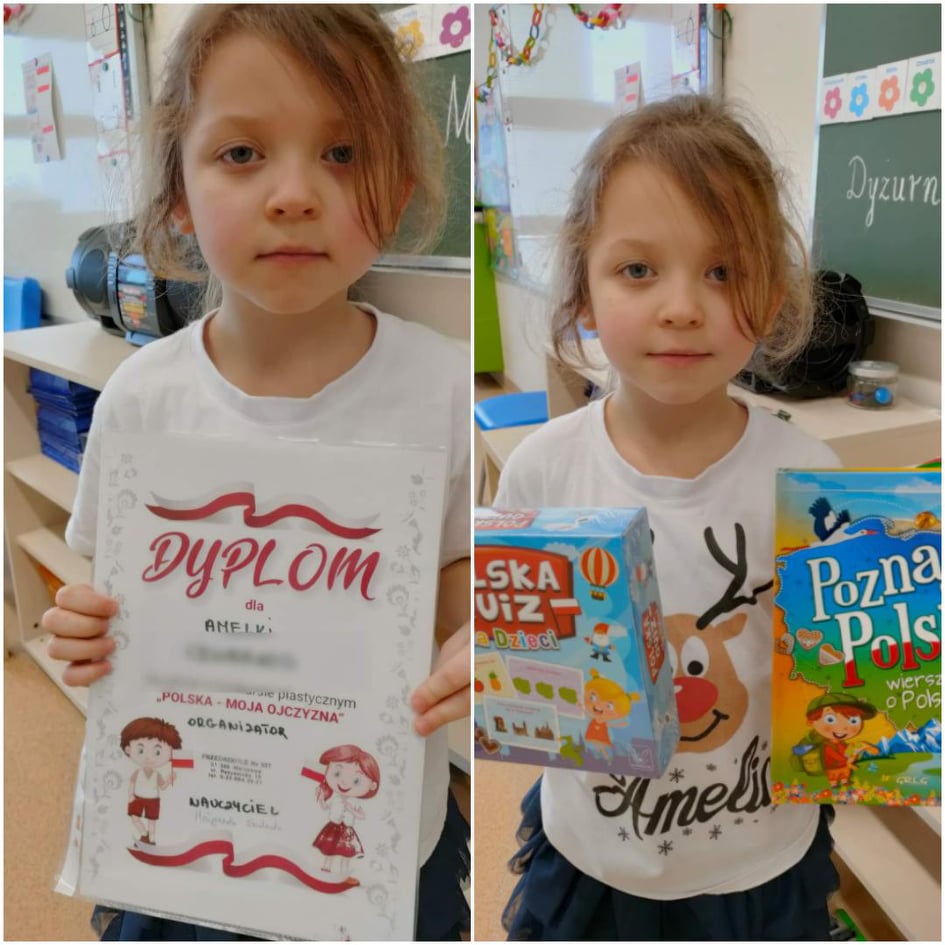 I miejsce dla Amelki w konkursie „Polska – moja ojczyzna”. – zdjęcie przedstawia Amelkę z dyplomem i nagrodami.
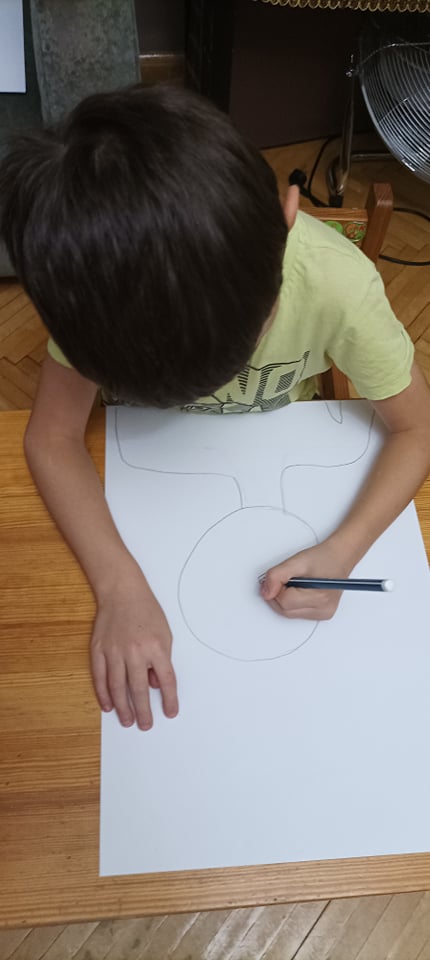 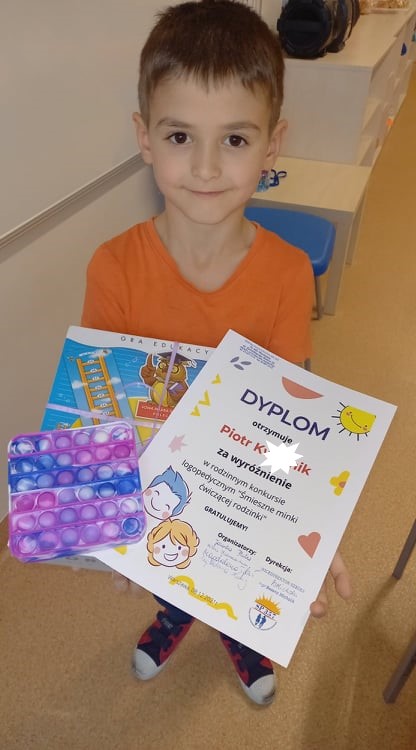 Wyróżnienie w konkursie„Śmieszne minki ćwiczącej rodzinki” dla Piotrusia  - zdjęcie przedstawia Piotrusia z dyplomem i nagrodami.
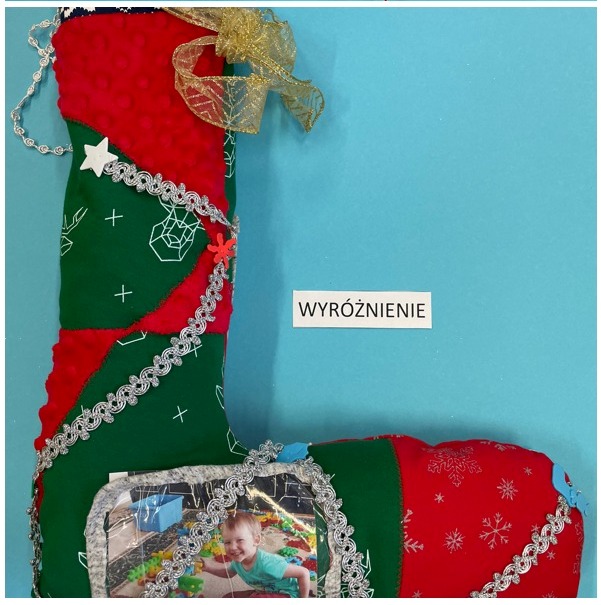 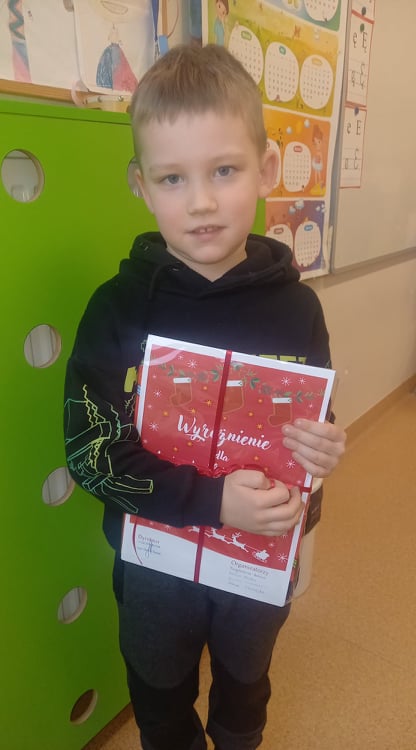 Wyróżnienie dla Huberta w konkursie „Skarpeta św. Mikołaja”. – zdjęcie przedstawia Huberta z nagrodą i dyplomem.